Республиканский ЦЗН
Удмуртская Республика
Топ - 5 советов сотруднику СЗ при приеме клиента, имеющего ментальные особенности  здоровья
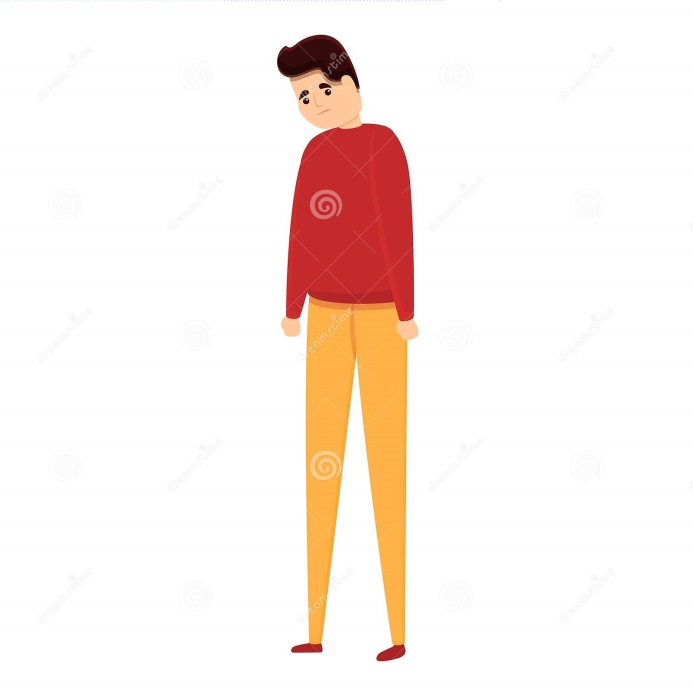 Люди с ментальными нарушениями как правило боятся окружающего мира, им страшно знакомиться, устроиться на работу, найти занятие по душе, даже телефонный разговор может вызвать беспокойство.
Республиканский ЦЗН
Удмуртская
 Республика
Советы для карьерного консультанта:
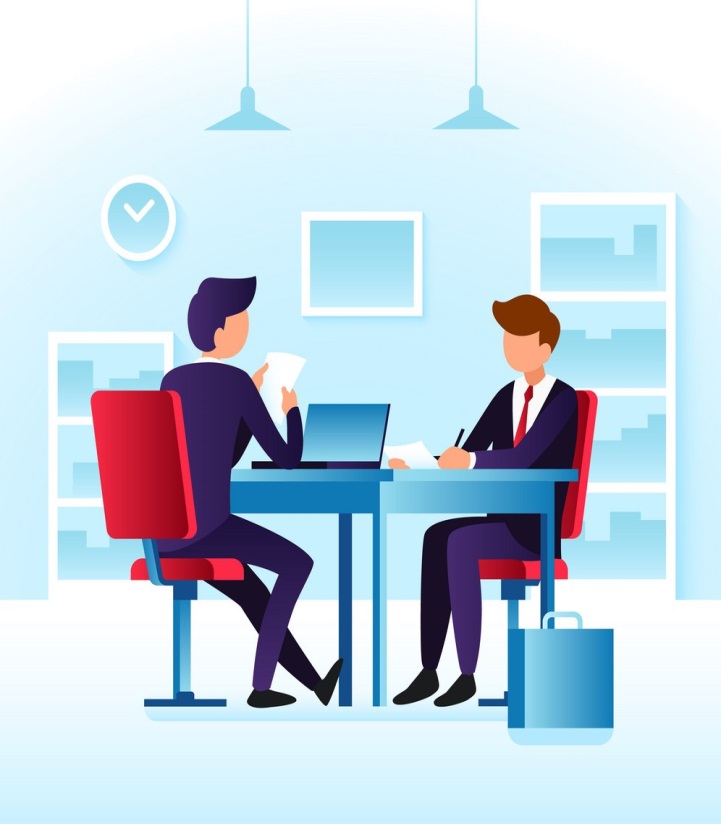 В случае положительных переговоров с работодателем, гражданам с данными нарушениями необходимо дать инструкцию, рассказать все «по шагам» (как добраться, к какому времени, к кому обраться, что с собой взять и т.д.). В диалоге нужно уметь подстроиться под клиента, принять его интонацию и быть готовым повторить информацию несколько раз.
Республиканский ЦЗН
Удмуртская
 Республика
Не поддерживать разговоры и не задавать вопросы, касающиеся политики, религии, выражаться точно по делу.
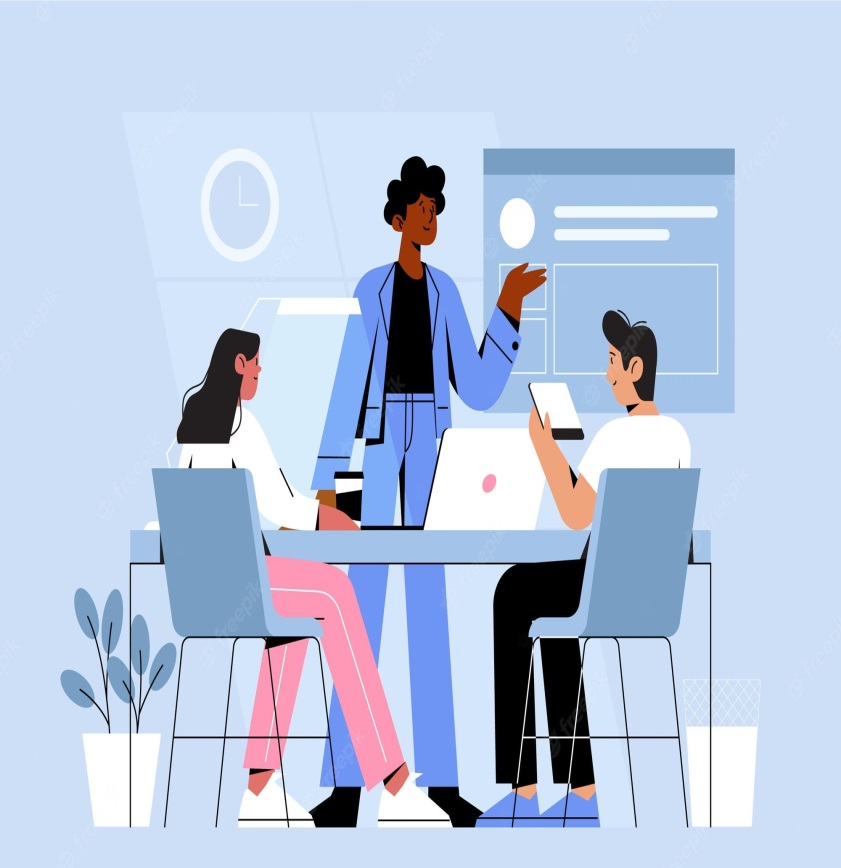 Часто эту категорию граждан сопровождают близкие, как правило-родители, необходимо уделить этому внимание и наладить с ними контакт, т.к. именно близкие люди являются лучшим каналом донесения информации для людей с ментальными нарушениями.  Человек с ментальными расстройствами доверяет им, прислушивается к рекомендациям. Пример: мама сопровождала дочку (19 лет) на предприятие по упаковке бахил, обучилась сама и более адаптировано донесла информацию по трудовому процессу до дочери.
Республиканский ЦЗН
Удмуртская
 Республика
Тревожных клиентов направлять на индивидуальные занятия по психологической поддержке, в ходе которых психолог поработает со снятием эмоционального напряжения, научит простым методам психокоррекции.
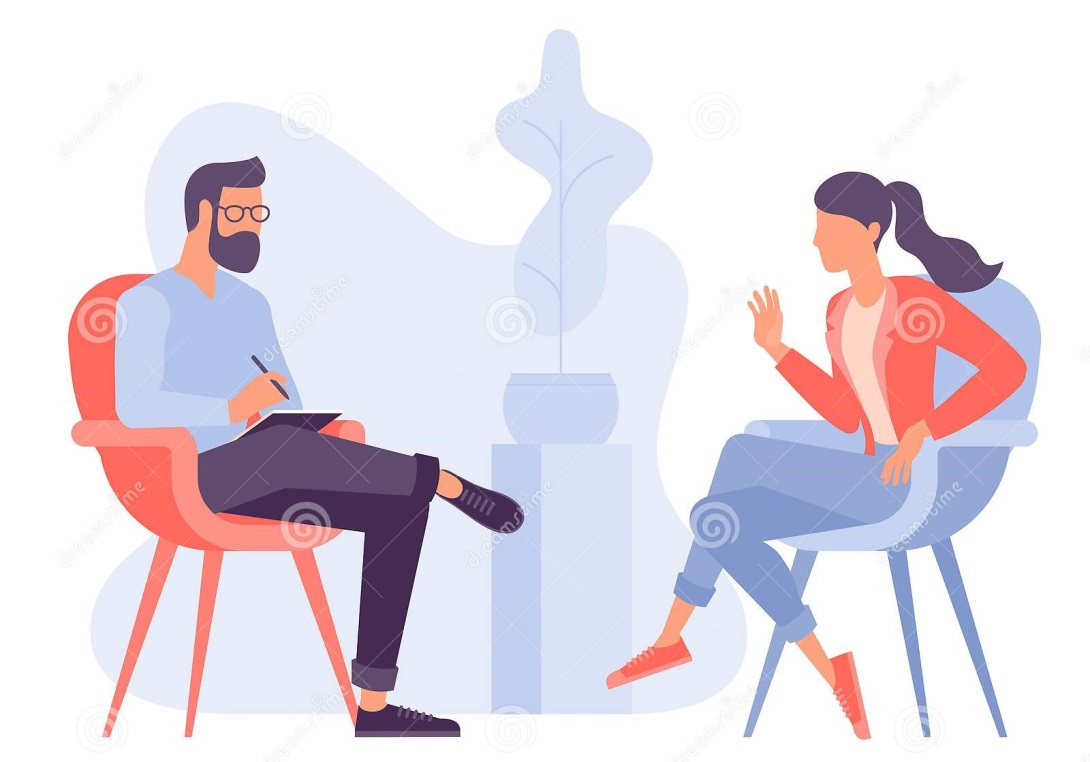 На индивидуальных занятиях по социальной адаптации выяснить, что наиболее всего вызывает беспокойство у гражданина при поиске работы. Пошагово разобрать путь решения проблемы, в процессе занятия выполнить упражнения и потренироваться в социальных навыках под руководством психолога.